PHY 752 Solid State Physics
11-11:50 AM  MWF  Olin 107

Plan for Lecture 4:
Reading: Chapter 1 & 2 in MPM;
Continued brief introduction to group theory
The “great” orthogonality theorem
Character tables
Examples
1/23/2015
PHY 7r2  Spring 2015 -- Lecture 4
1
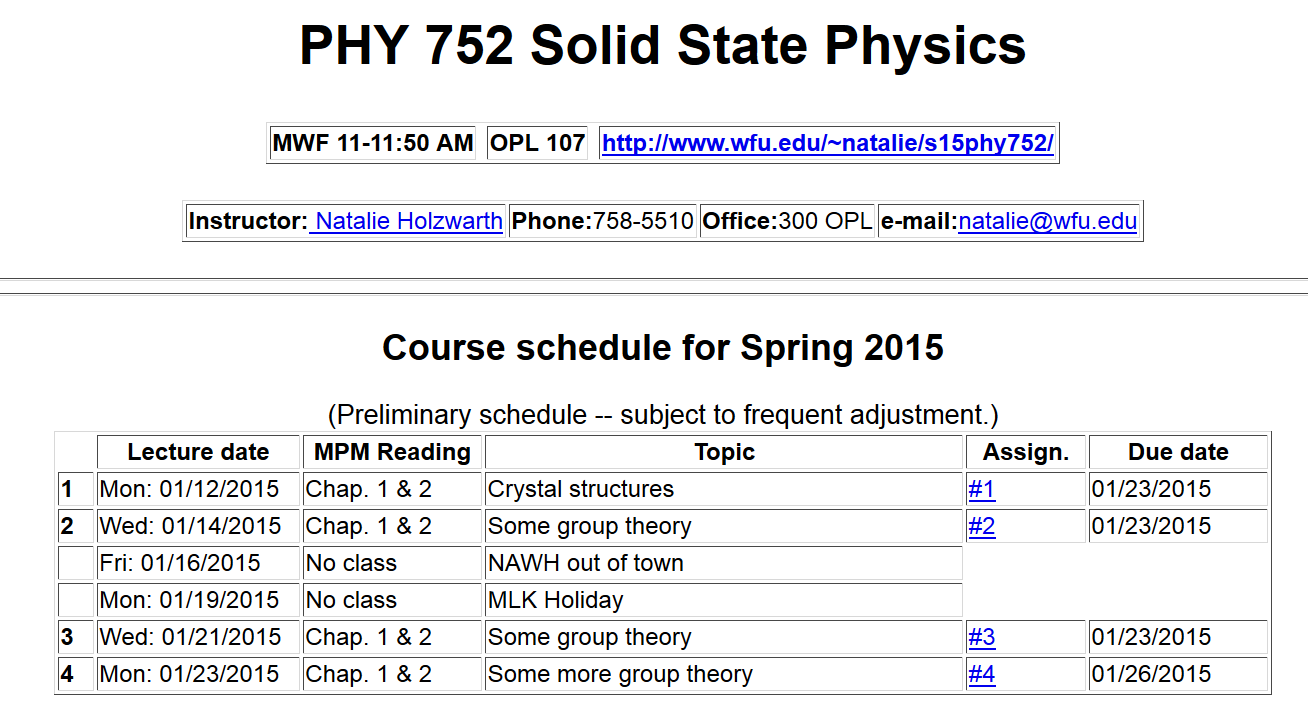 1/23/2015
PHY 7r2  Spring 2015 -- Lecture 4
2
Results from last time --
The great orthogonality theorem
1/23/2015
PHY 7r2  Spring 2015 -- Lecture 4
3
Results from last time -- continued
Character orthogonality theorem:
1/23/2015
PHY 7r2  Spring 2015 -- Lecture 4
4
Example:
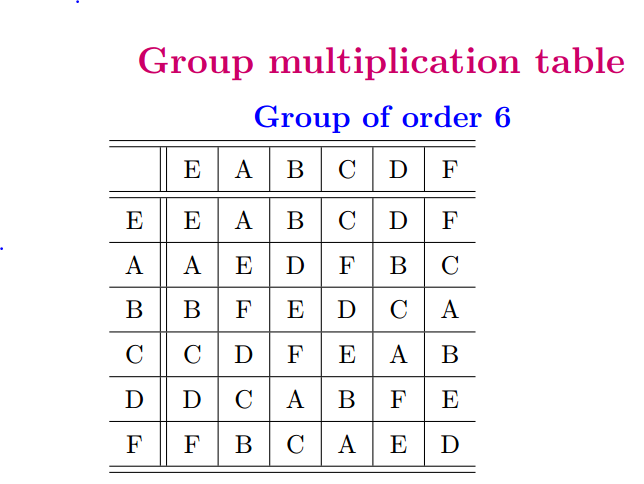 1/23/2015
PHY 7r2  Spring 2015 -- Lecture 4
5
Character table for this group:
Use of character table for analyzing matrix elements:
1/23/2015
PHY 7r2  Spring 2015 -- Lecture 4
6
Matrix element example -- continued
Initial
state
Operator
Final
state
1/23/2015
PHY 7r2  Spring 2015 -- Lecture 4
7
Matrix element example -- continued
1/23/2015
PHY 7r2  Spring 2015 -- Lecture 4
8
Some crystal symmetries
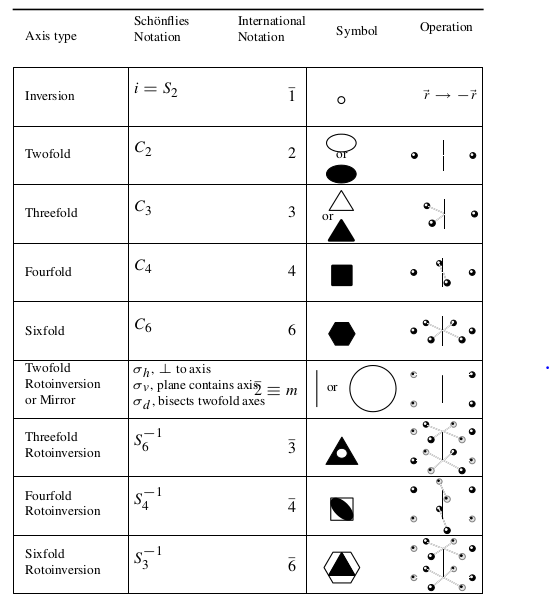 1/23/2015
PHY 7r2  Spring 2015 -- Lecture 4
9
Some crystal symmetries  -- cubic symmetry
Point groups  -- 32 in all
Space groups (point groups + translations) – 230 in all
1/23/2015
PHY 7r2  Spring 2015 -- Lecture 4
10
Bravais lattice                               Reciprocal lattice
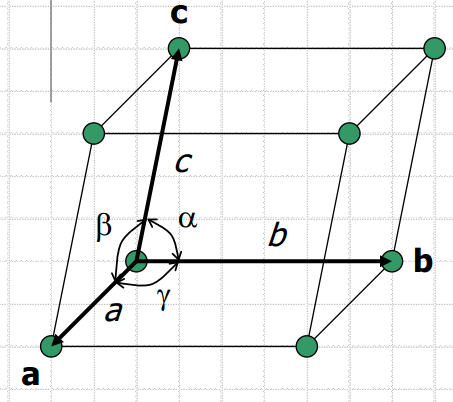 1/23/2015
PHY 7r2  Spring 2015 -- Lecture 4
11
Symmetry associated with wavevector k
Wigner-Seitz cell of the reciprocal lattice exhibits the symmetry of the wavevectors k
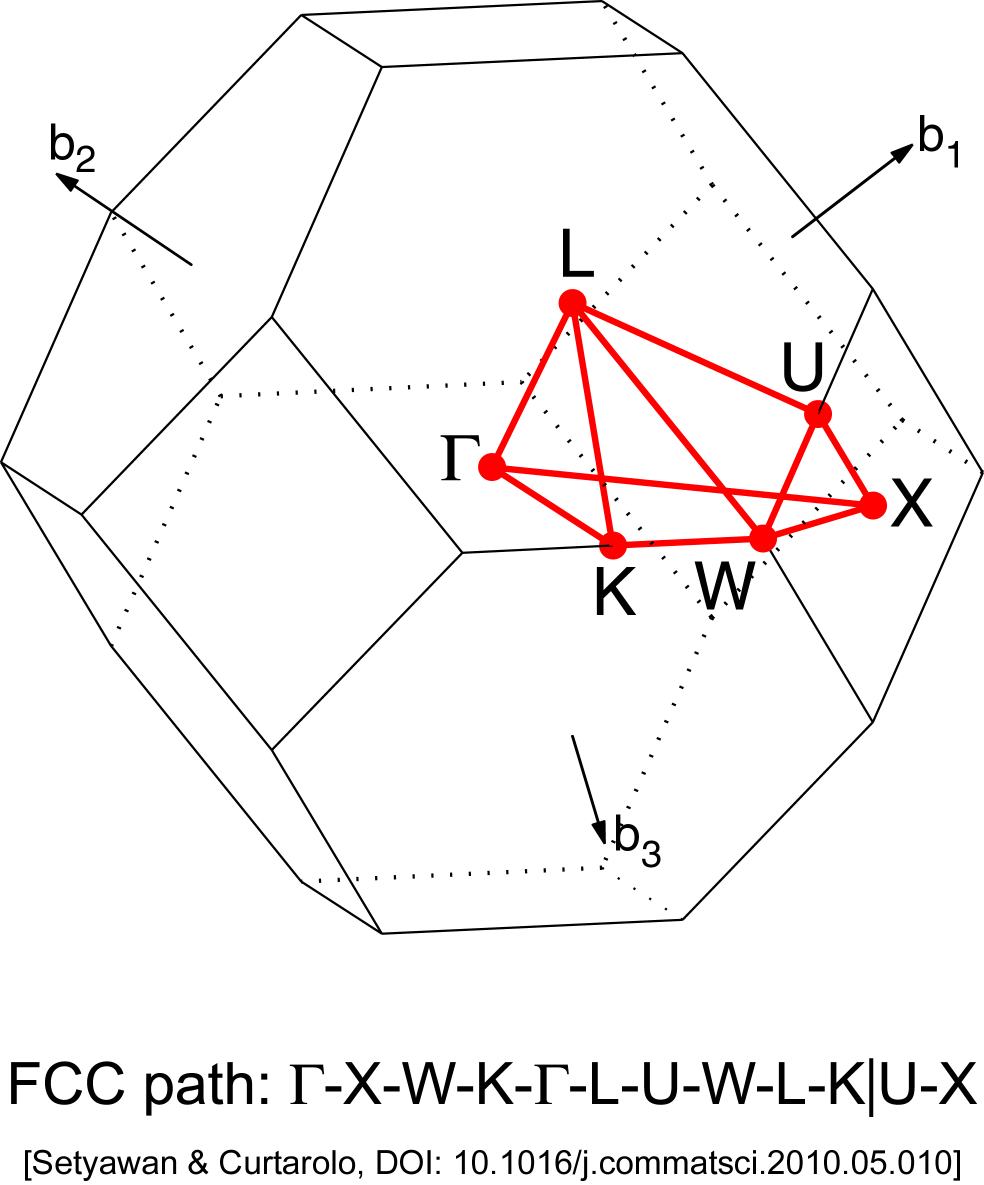 Brillouin zone for fcc lattice
1/23/2015
PHY 7r2  Spring 2015 -- Lecture 4
12
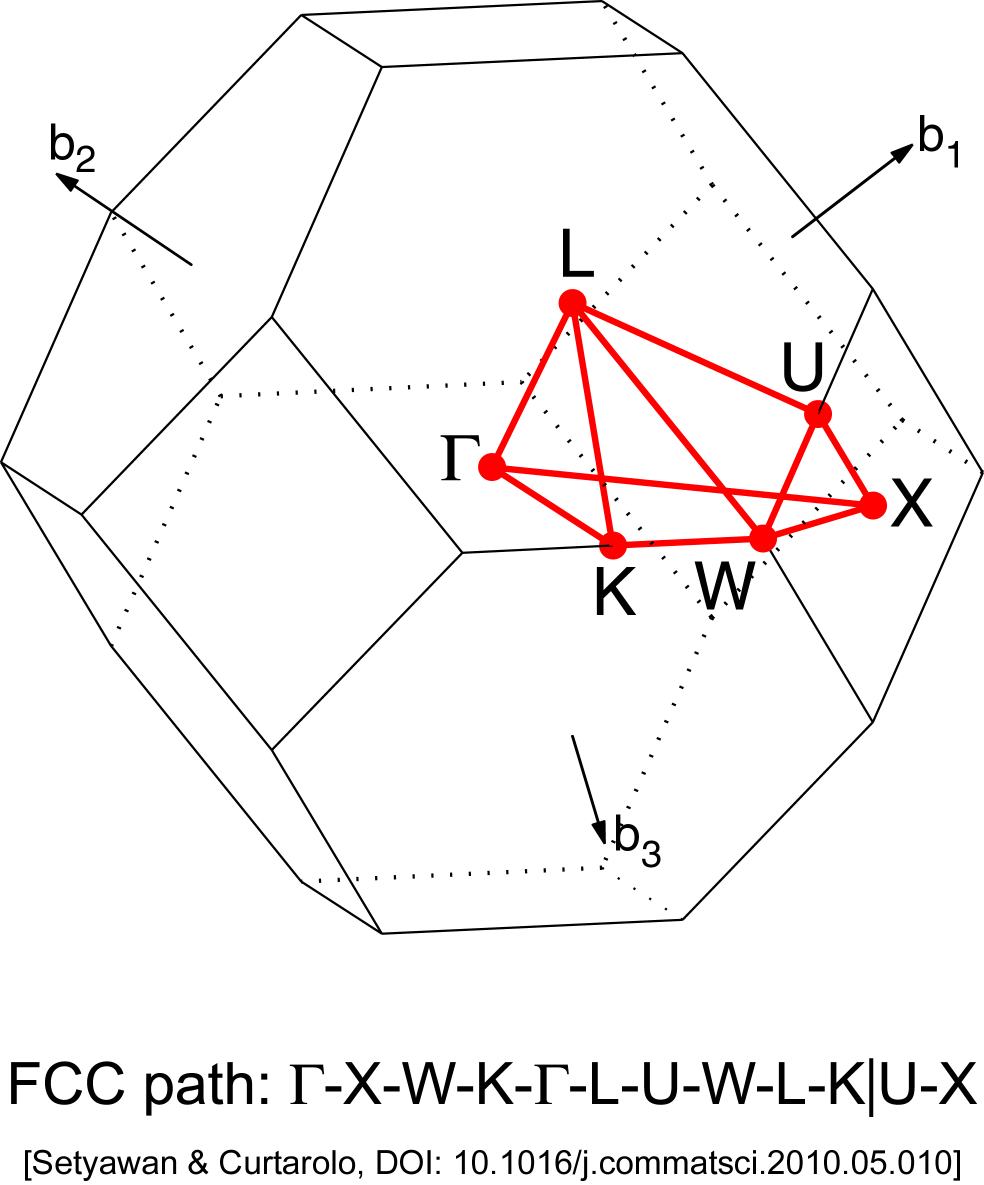 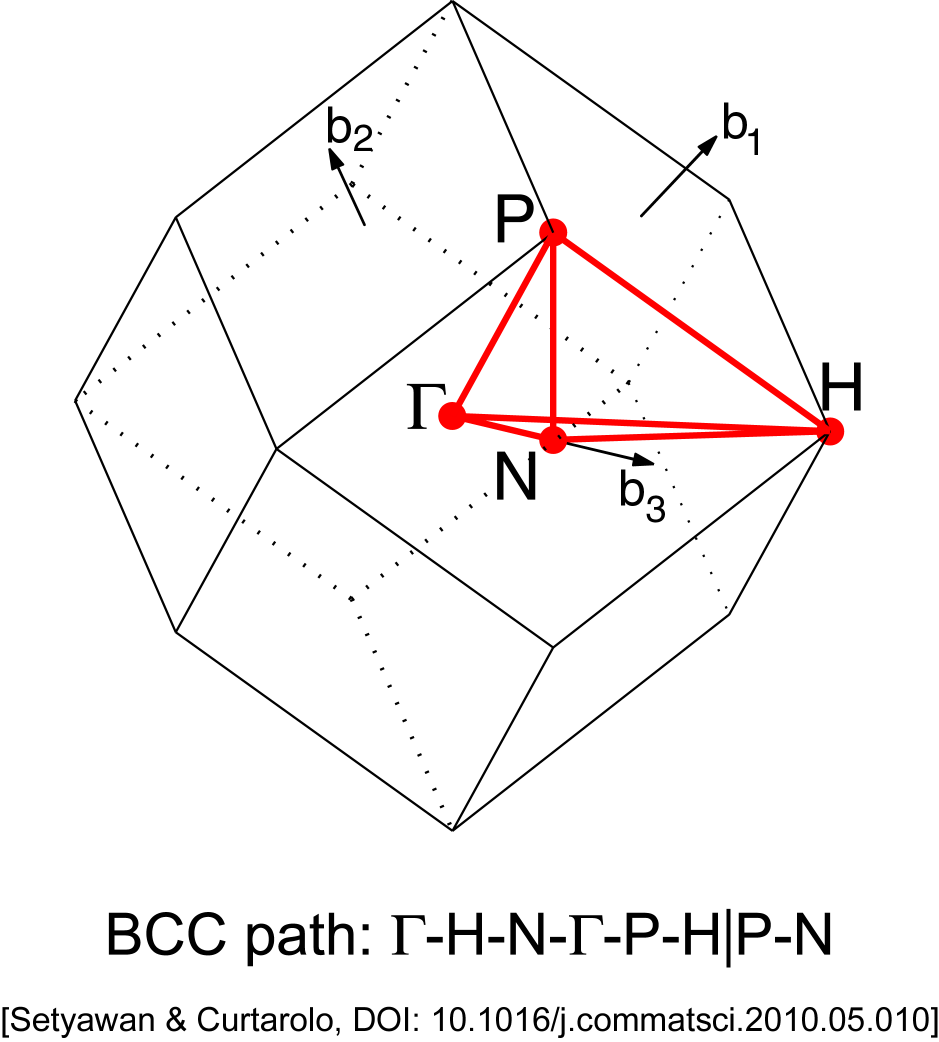 1/23/2015
PHY 7r2  Spring 2015 -- Lecture 4
13
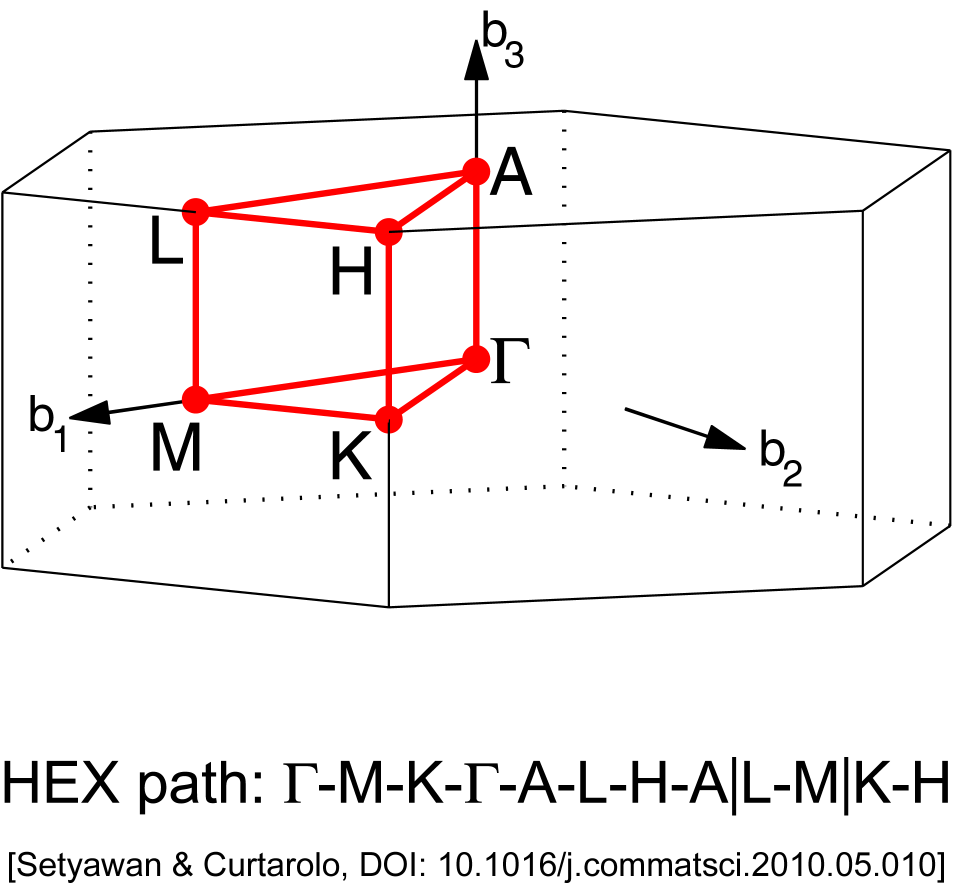 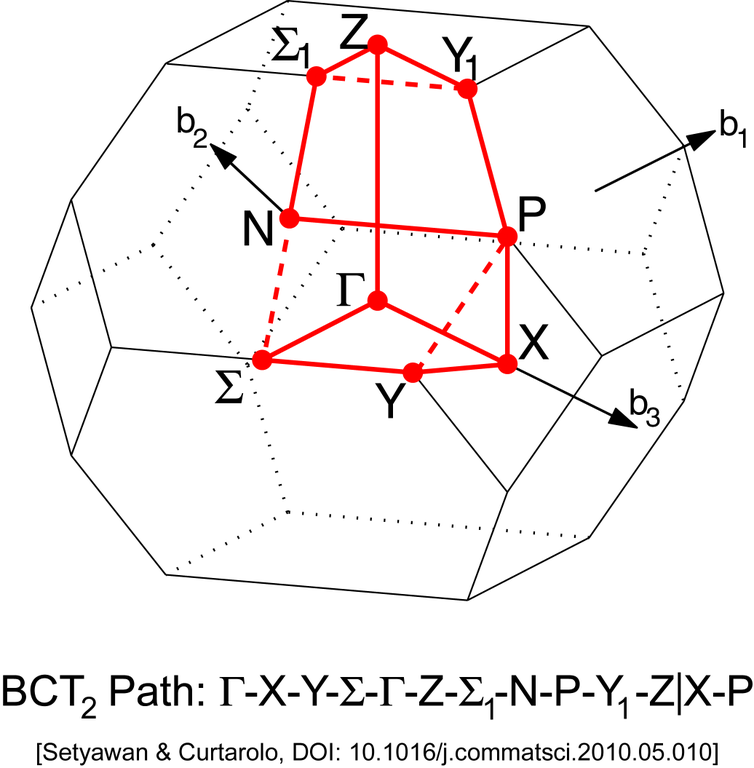 1/23/2015
PHY 7r2  Spring 2015 -- Lecture 4
14
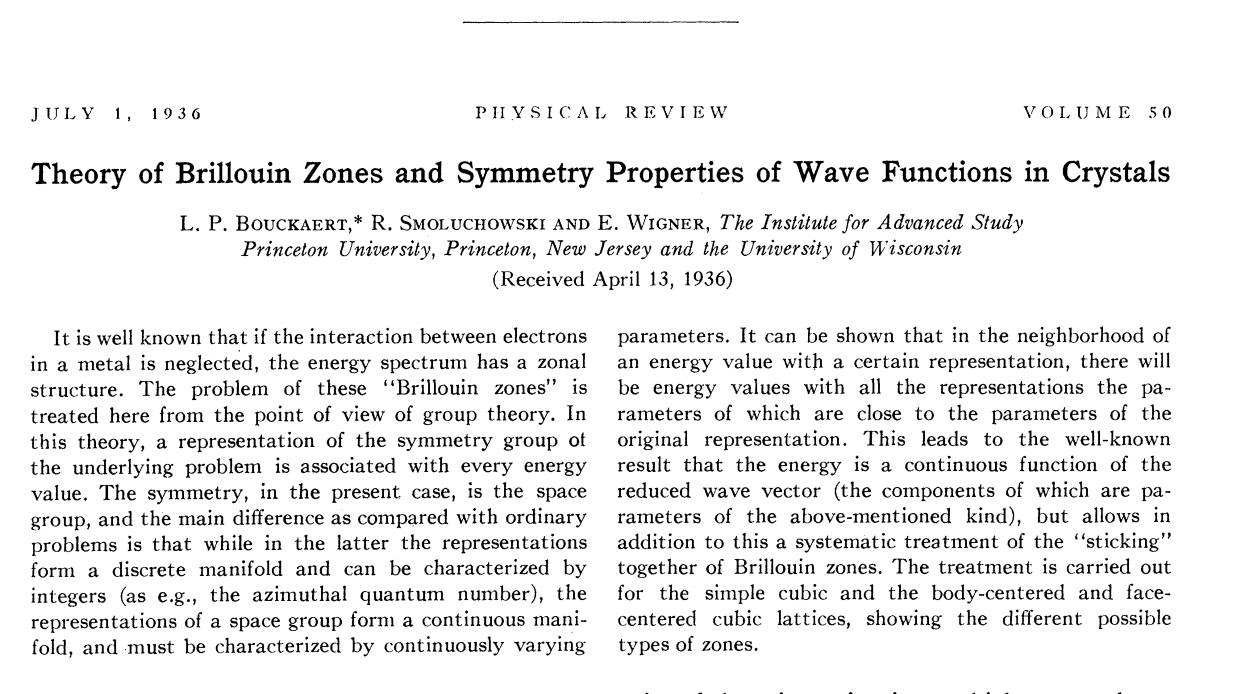 1/23/2015
PHY 7r2  Spring 2015 -- Lecture 4
15
Brillouin zone for simple cubic lattice
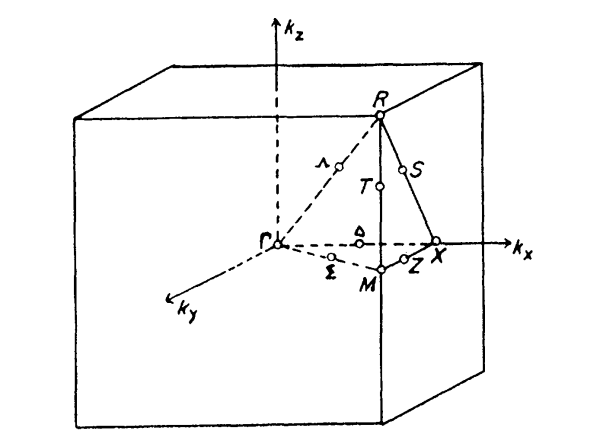 1/23/2015
PHY 7r2  Spring 2015 -- Lecture 4
16
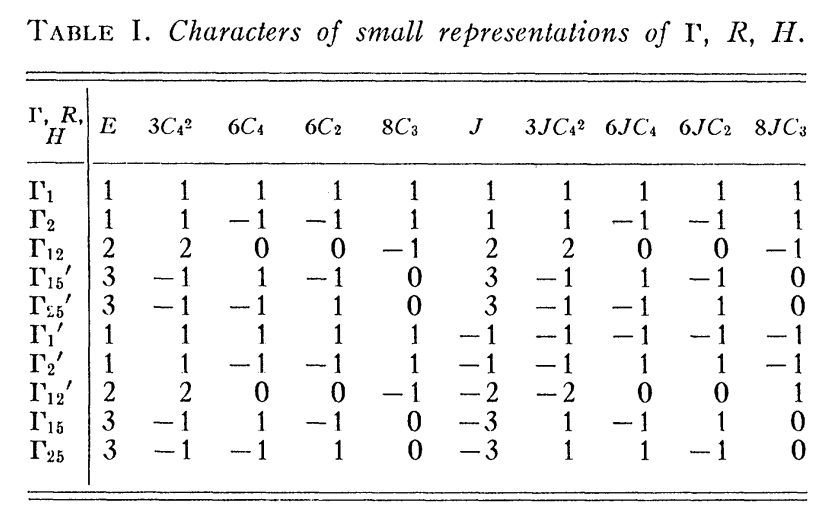 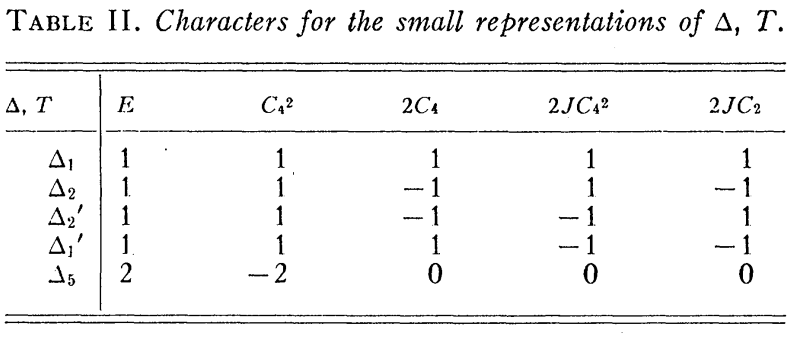 1/23/2015
PHY 7r2  Spring 2015 -- Lecture 4
17
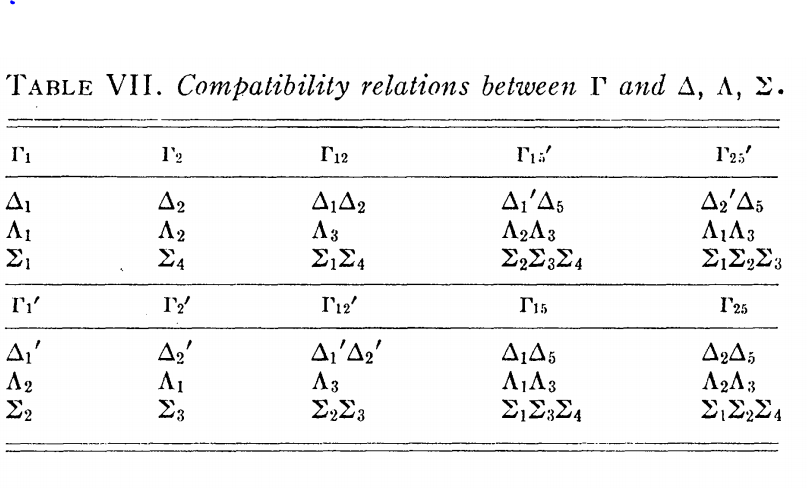 1/23/2015
PHY 7r2  Spring 2015 -- Lecture 4
18
Band structure diagram for fcc Cu (Burdick, PR 129 138-159 (1963))
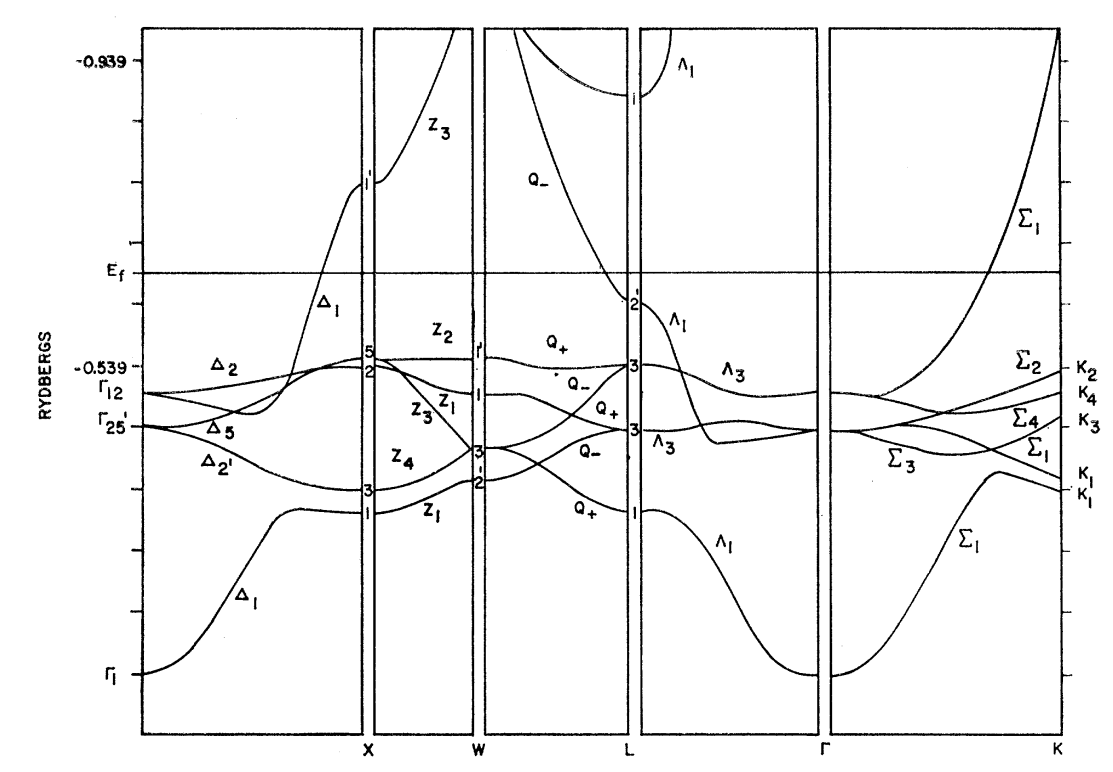 1/23/2015
PHY 7r2  Spring 2015 -- Lecture 4
19